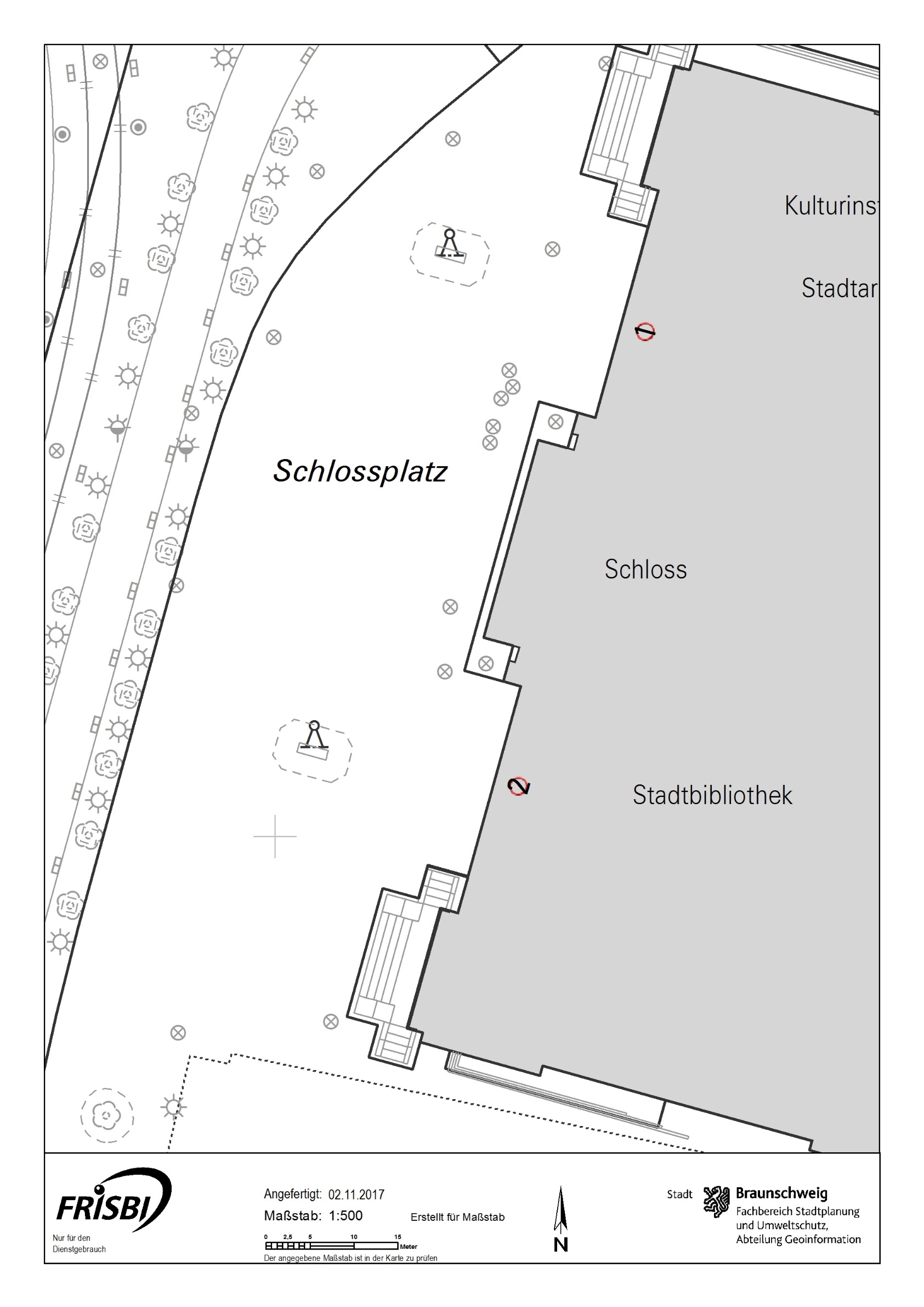 1
17
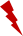 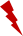 2
5 m
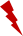 15
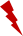 T
Flächen für die Feuerwehr
Eingang
3
14
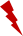 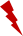 4
11
5
12
13
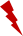 6
7
L
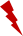 8
Z
Z
10
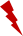 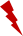 9
Fläche zwingend freihalten
	   Nutzbare Fläche
	   Einzelfallbetrachtung